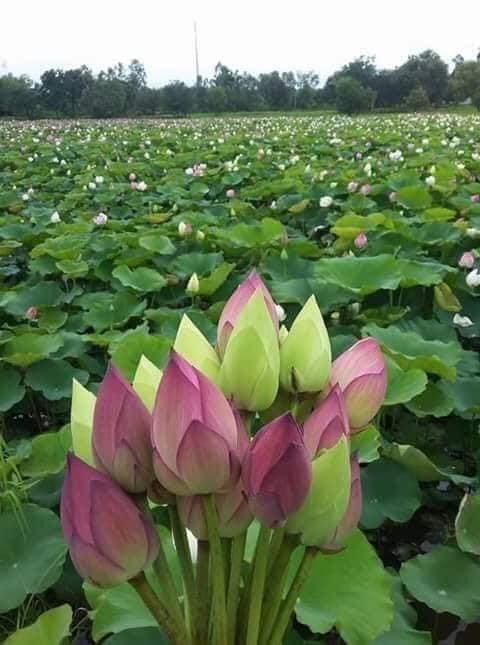 স্বাগতম
আজকের পাঠ
সমাস
শিখন ফল
১।  সমাস কী তা বলতে  পারবে ।

২।  সমাসের  প্রকারভেদ   ব্যাখ্যা করতে পারবে।

৩।  বিভিন্ন প্রকার  সমাসের উদাহরণ দিতে  পারবে ।
 
৪ । সমাসের প্রয়োজনিয়তা  জানতে পারবে । 

৫। সমাস ও সন্ধির মধ্যে পার্থক্য করতে পারবে ।
সমাস শব্দের অর্থ
সংক্ষেপণ , মিলন, একাধিক পদের একপদীকরণ।
সমাস কাকে বলে ।
পরস্পর সম্পর্কযুক্ত দুই বা ততোধিক পদ এক পদে পরিণত হওয়াকে সমাস বলে ।
।
সমাস সম্পর্কে পণ্ডীতগণের মতামত
ডঃ  মুহম্মাদ শহীদুল্লাহর মতে , পরস্পর .অর্থসঙ্গতিবিশিষ্ট দুই বা বহু পদকে একটি পদ করার নাম সমাস ।
ডঃ সুকুমার সেনের মতে ,  পরস্পর তন্বয়বিশিষ্ট দুই বা ততোধিক পদের একপদে পরিণত হওয়াকে সমাস বলে ।
সমাসের কয়েকটি  সূত্র
সমস্ত পদ ==সমাসবদ্ধ পদকে সমস্তপদ বলে । যেমন – পল মিশ্রিত অন্ন _পলান্ন । এখানে সমস্ত পদ পলান্ন । 

সমস্যমান পদ– যে কয়টি পদ মিলে সমাস হয় তাদের প্রত্যকটি কে সমস্যমান পদ বলে । যেমন ==নিল যে আকাশ ==নিলাকাশ । এখানে নীল যে আকাশ প্রত্যেকটি শব্দই এক একটি সমস্যমান পদ । 

পূর্বপদ ও পরপদ – সমাসের প্রথম পদকে বলা হয় পূর্বপদ এবং শেষের পদকে বলে পরপদ বা উত্তর পদ । যেমন যে চালাক সেই চতুর ==চালাকচতুর । এখানে চালাক পূর্বপদ এওবং চতুর হচ্ছে পরপদ বা উত্তর পদ । 

ব্যাসবাক্য ==সমস্তপদকে ভেঙ্গে যে বাক্যাংশ পাওয়া যায়  , তাকে ব্যাসবাক্য বা বিগ্রহ বাক্য বলে । যেমন == শত অব্দের সমাহার ==শতাব্দী । এখানে শত অব্দের সমাহার পুরোটাই বুয়াসবাক্য ।
বাংলাভাষায় সমাসের প্রয়ো জনীয়তা
সমাস নতুন পদ সৃষ্টী করে ভাষাকে সমৃদ্ধি করে । 

সমাস ভাষাকে সহজ ও সরল করে।  

সমাস ভাষার সৌন্দর্য বৃদ্ধি করে । 
 
সমাস শব্দকে শ্রুতিমধুর করে ।
 
সমাস ভাষাকে সংক্ষিপ্ত করে ।

 পরিভাষা সৃষ্টীএর ক্ষেত্রে সমাস বিশেষ ভাবে সাহায্য করে ।
সমাস ও সন্ধির মধ্যে  পার্থক্য
সমাস ও সন্ধি  ভাষা শ্রুতিমধুর ও সংক্ষিপ্ত করে। দুটির মধ্যে পার্থক্য নিচে দেওয়া হলো।
সমাস প্রধানত ছয় প্রকার
১। দ্বন্দ্ব সমাস

    ২। দ্বিগু সমাস

           ৩। কর্মধারয় সমাস

       ৪। বহুব্রীহি সমাস

           ৫। তৎপুরুষ সমাস

             ৬। অব্যয়ীভাব সমাস
দ্বন্দ্ব সমাসঃ
যে সমাসে পূর্বপদ ও উত্তর পদ উভয় পদের  আর্থই প্রাধান   থাকে তাকে দ্বন্দ্ব সমাস বলে ।
দ্বন্দ্ব সমাসের উদাহর । 

 মা-বাপ = মা ও বাপ । 
      
        জমা-খরাচ = জমা ও খরচ । 

     ছোট-বড় = ছোট ও বড় । 

 হাত-পা = হাত ও পা ।
দ্বিগু সমাস


ব্যাসবাক্যের পূর্বপদে সংখ্যাবাচক শব্দ যুক্ত হয়ে.
 সমাহার   বা সমষ্টী  বুঝায়  তাকে দ্বিগু সমাস বলে।
দ্বিগু সমাসের উদাহরণ
শতাব্দী = শত অব্দের সমাহার । 

তেপায়া = তে পায়ার সমাহার । 

চৌরাস্তা = চৌ রাস্তার সমাহার ।
কর্মধারয় সমাস
যে সমাসে ব্যাসবাক্যের পূর্বপদ বিশেষণ ও পরপদ বিশেষ্য হয় এবং বিশেষ্যের অর্থই প্রধ্যানরুপে প্রতীয়মান হয় ,   তাকে কর্মধারয় সমাস বলে ।
কর্মধারয় সমাসের উদাহরণ
মহান যে নবি=মহানবি । 

খাস যে মহল– খাসমহল  । 

চরণ কমলের ন্যায় =চরণকমল ।
বহুব্রীহি সমাস
যে সমাসে সমস্যমান পদগুলোর কোনটির অর্থ না বুঝিয়ে , অন্য কোন তৃতীয় ব্যক্তি বা বস্তুকে বুঝায় , তাকে বহুব্রীহি সমাস বলে ।
বহুব্রীহি  সমাসের উদাহরণ
মা মরেছে যার ==মা=মরা

নীল বসন যার ==নীলবসনা
 
দশ অনন যার ==দশানন
তৎপুরুষ সমাস
ব্যাসবাক্যের পূর্বপদের দ্বিতীয়াদি বিভক্তি লোপে যে সমাস হয় এবং সে সমাসে পরপদের অর্থ প্রধান ভাবে বুঝায় তাকে তৎপুরুষ সমাস বলে ।
তৎপুরুষ সমাসের উদাহরণ
গাছকে কাটা =গাছকাটা
             মন দিয়ে গড়া = মনগড়া
             হজ্বের নিমিত্তে যাত্রা = হজ্বযাত্রা 
             বিলাত থেকে ফেরত = বিলাতফেরত 
             রাজার পুত্র = রাজপুত্র 
             দিবায় নিদ্রা = দিবানিদ্রা
অব্যয়ীভাব সমাস
যে সমাসের ব্যাসবাক্যের পূর্বপদে অব্যয় থাকে এবং অব্যয়ের অর্থই প্রাধান্য পায় তাকে অব্যয়ীভাব সমাস বলে ।
অব্যায়ীভাব   সমাসের উদাহরণ
ভাতের অভাব= হাভাত

                   আমিষের অভাব = নিরামিষ

                    অন্য দেশ ==দেশান্তর
নিচের চিত্রটি লক্ষ কর
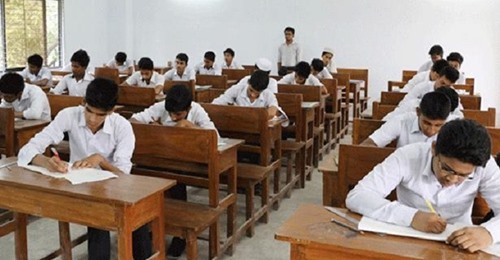 মূল্যায়ন
সমাস শব্দের অর্থ কী ?

  উত্তর ==সংক্ষেপ, মিলন , ও একপদীকরণ । 

ব্যাসবাক্যের অপর নাম কী । 

 উত্তর == বিগ্রহ বাক্য । 

যে যে পদে সমাস হয় তাদের প্রত্যেকটির  নাম কী ?
 
উত্তর == সমস্যমান  পদ ।  
  
সমাসবদ্ধ  বা সমাস নিষ্পন্ন পদটির নাম  কী  ? 

  উত্তর == সমস্তপদ ।
একক কাজ
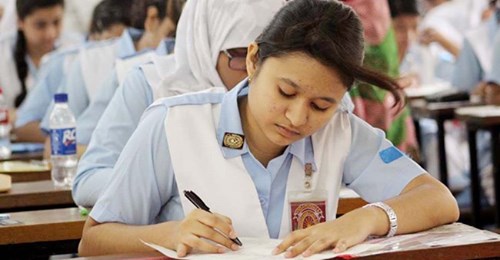 সমাসের প্রথম পদ কে কী পদ বলে ? 

উত্তর == পূর্ব পদ বলে । 

শেষের পদ কে কি পদ বলে ? 

উত্তর ==পর পদ বা উত্তর পদ ।
দলীয় কাজ
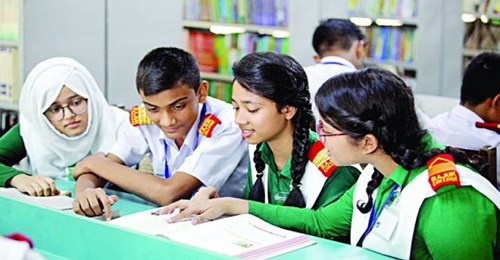 সিংহ চিহ্নিত আসন == সিংহাসন  ।   

এখানে কোনটি ব্যাসবাক্য , কোনটি সমস্যমান পদ , কোনটি সমস্তপদ । 

উত্তর == সিংহ চিহ্নিত আসন  ব্যাসবাক্য , সিংহ ==চিহ্নিত ==আসন প্রত্যেকটি  শব্দ এক একটি সমস্যমান পদ  ,  সিংহাসন     == সমস্তপদ ।
বাড়ির কাজ
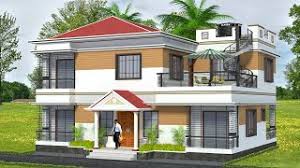 বাংলা ভাষায় সমাসের প্রয়োজনীয়তা লিখ ।
ধন্যবাদ
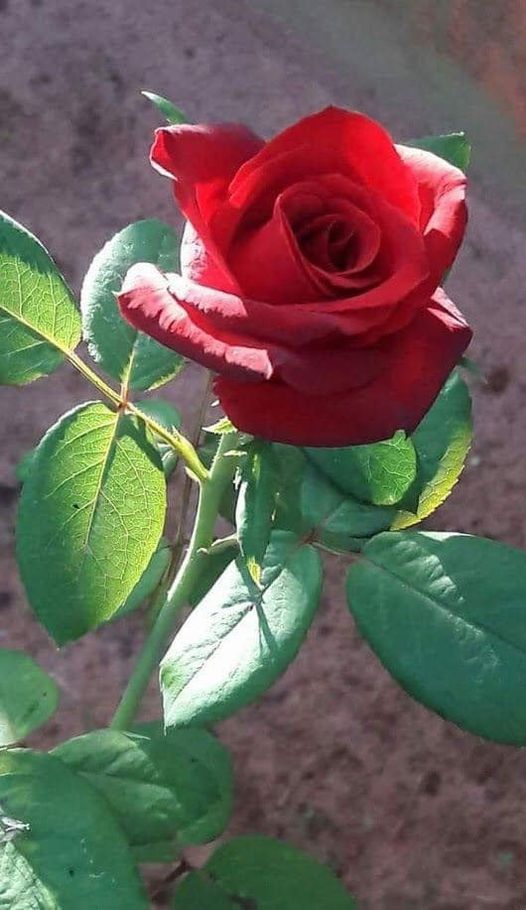